Фундаментальні властивості живого
Самооновлення
Клітинна будова
Впорядкованість
Живлення
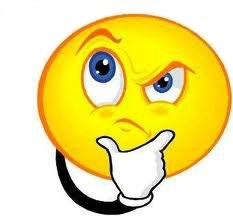 Дихання
Відкритість
Самовідтворення
Розвиток
Ріст
Асоціативний кущ
Довкілля
У 1973 р. Генеральною Асамблеєю ООН було засновано Всесвітній день охорони довкілля, який відзначають 5 червня. Щороку цього дня відбуваються заходи, присвячені певній темі. Тему 2018 р. сформульовано так: «Бій забрудненню пластиком!». 

Яка ж мета Всесвітнього дня охорони довкілля?
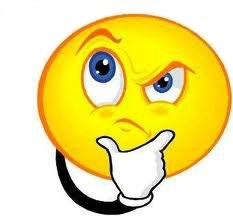 Стратегія сталого розвитку природи і суспільства
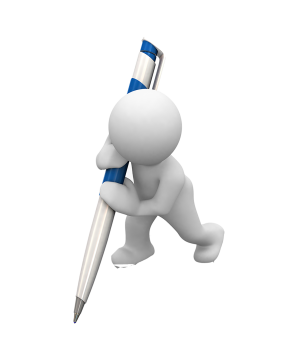 Навколишнє середовище, або довкілля, – це частина природи, що оточує людину, підтримує її існування, створює умови для діяльності й суспільних відносин, безпосередньо впливає на її життя і здоров’я.
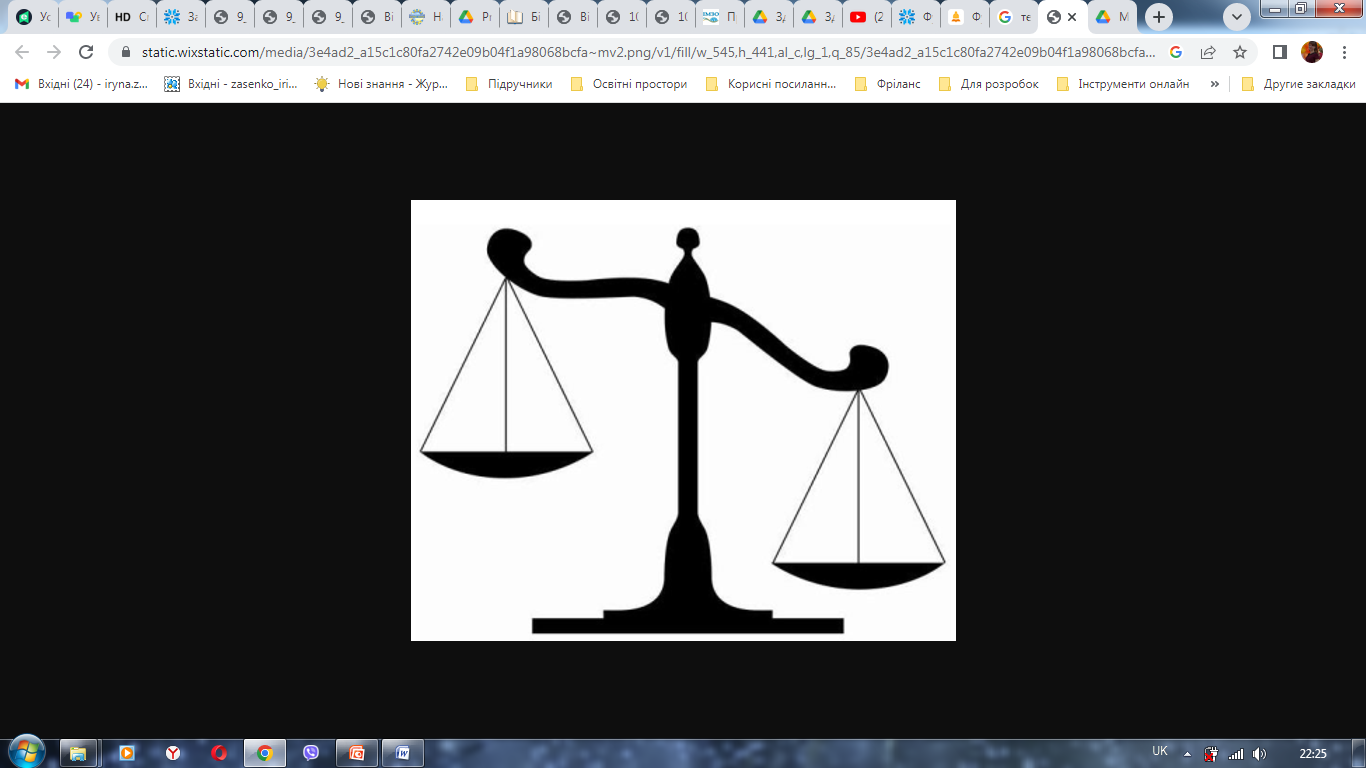 «навколишнє середовище»
«природа»
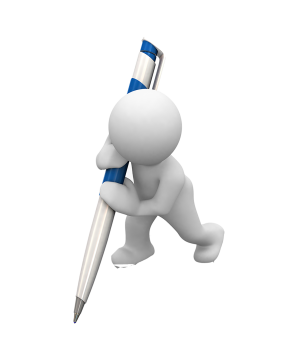 Енвайронментологія вививчає проблеми навколишнього середовища
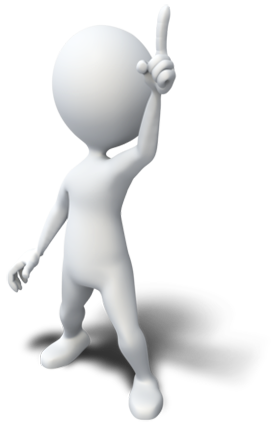 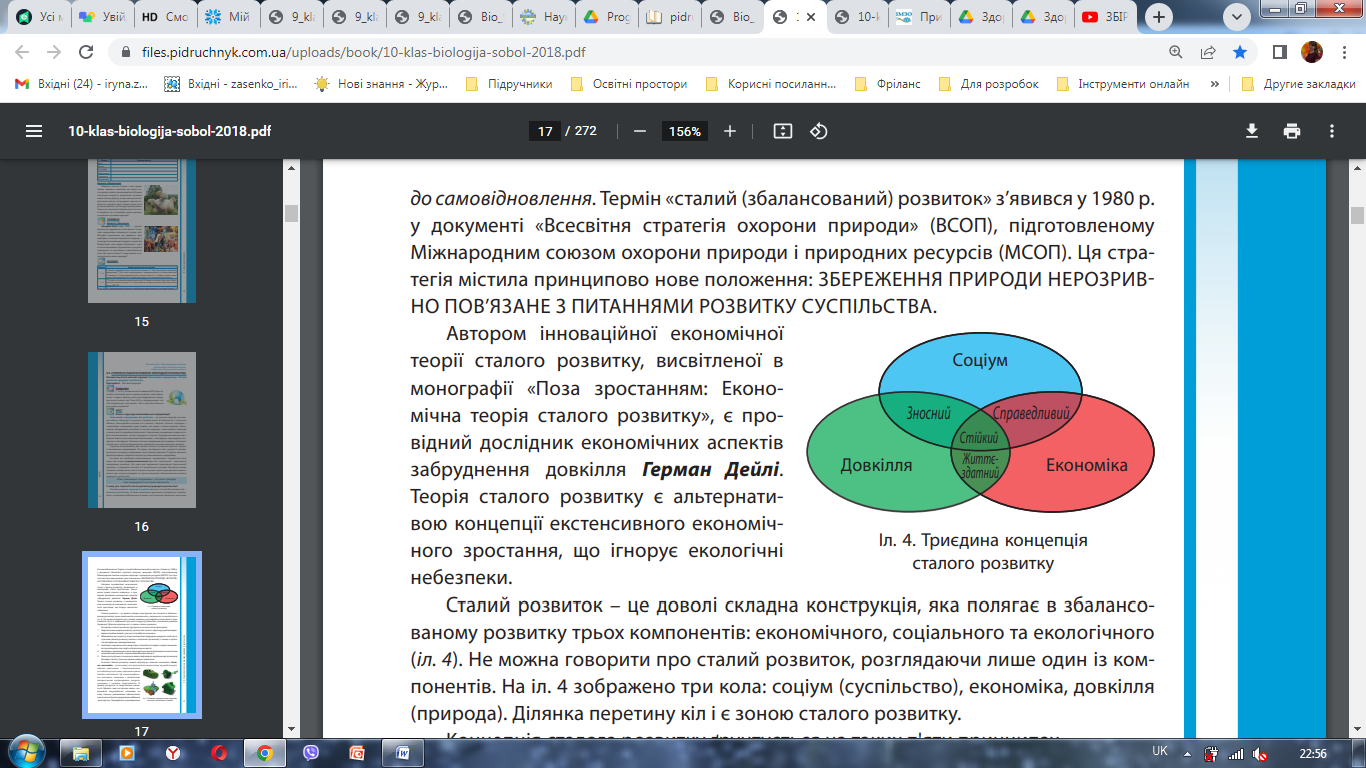 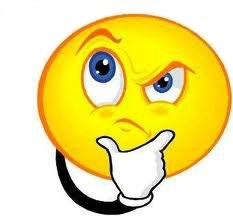 Сталий розвиток природи й суспільства – розвиток суспільства, за якого економічне зростання, матеріальне виробництво і споживання відбуваються в межах, що їх визначає здатність  екосистем до самовідновлення.
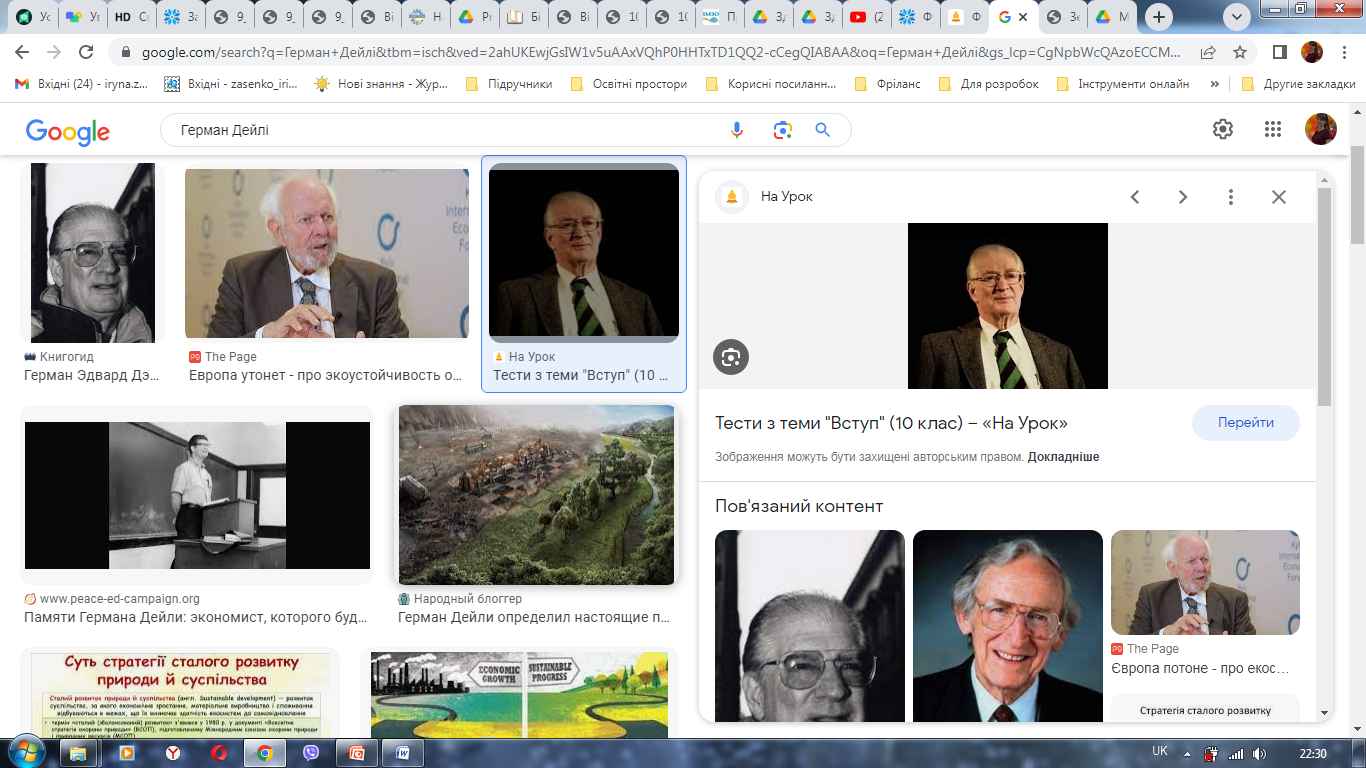 Герман Дейлі
Сталий розвиток – це доволі складна конструкція, яка полягає в збалансованому розвитку економічного, соціального та екологічного компонентів.
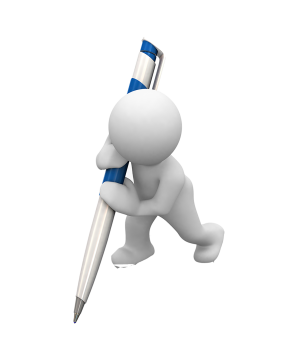 Основними принципами сталого розвитку є:
Людство може надати розвитку суспільства сталого характеру, що він відповідав потребам людей сучасного й майбутніх поколінь. 

Обмеження, що існують у галузі експлуатації природних ресурсів, пов’язані із сучасним рівнем розвитку техніки і соціальної організації, а також із здатністю біосфери до самовідновлення. 

Необхідно задовольнити елементарні потреби всіх людей і надати їм можливість реалізувати свої надії на благополучне життя.

Необхідно, щоб використання природних ресурсів відповідало екологічним можливостям планети, зокрема виробництво енергії. 

Темпи росту кількості населення мають відповідати виробничому потенціалу біосфери, який у сучасних умовах швидко змінюється.
«Зелена» економіка – це економіка, яка раціонально використовує природні ресурси, зберігає екосистеми і біорізноманіття та забезпечує  при цьому зростання рівнів доходів і зайнятості.
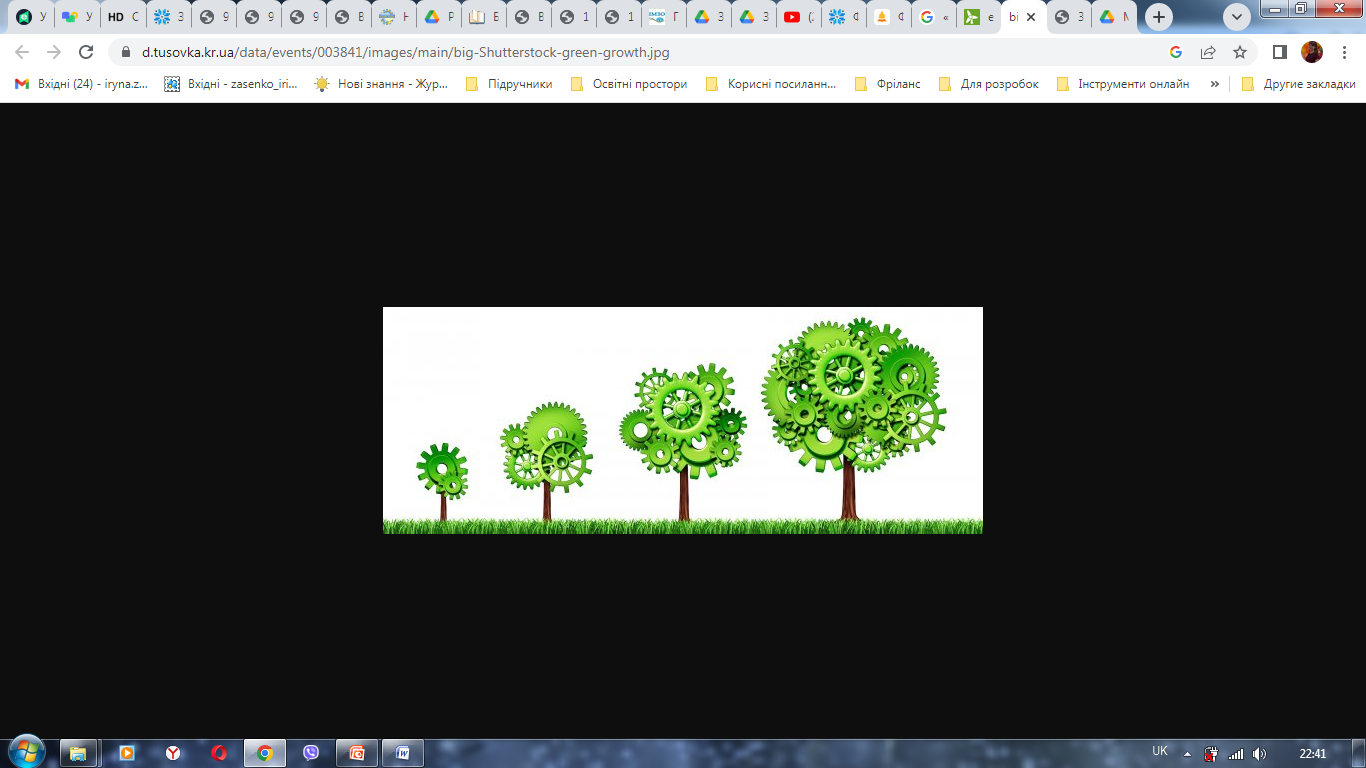 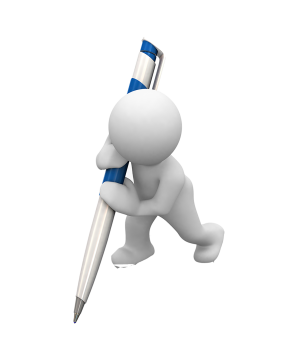 17 цілей сталого розвитку
Ліквідація голоду, забезпечення продовольчої безпеки, поліпшення харчування та сприяння стійкому розвитку сільського господарства.
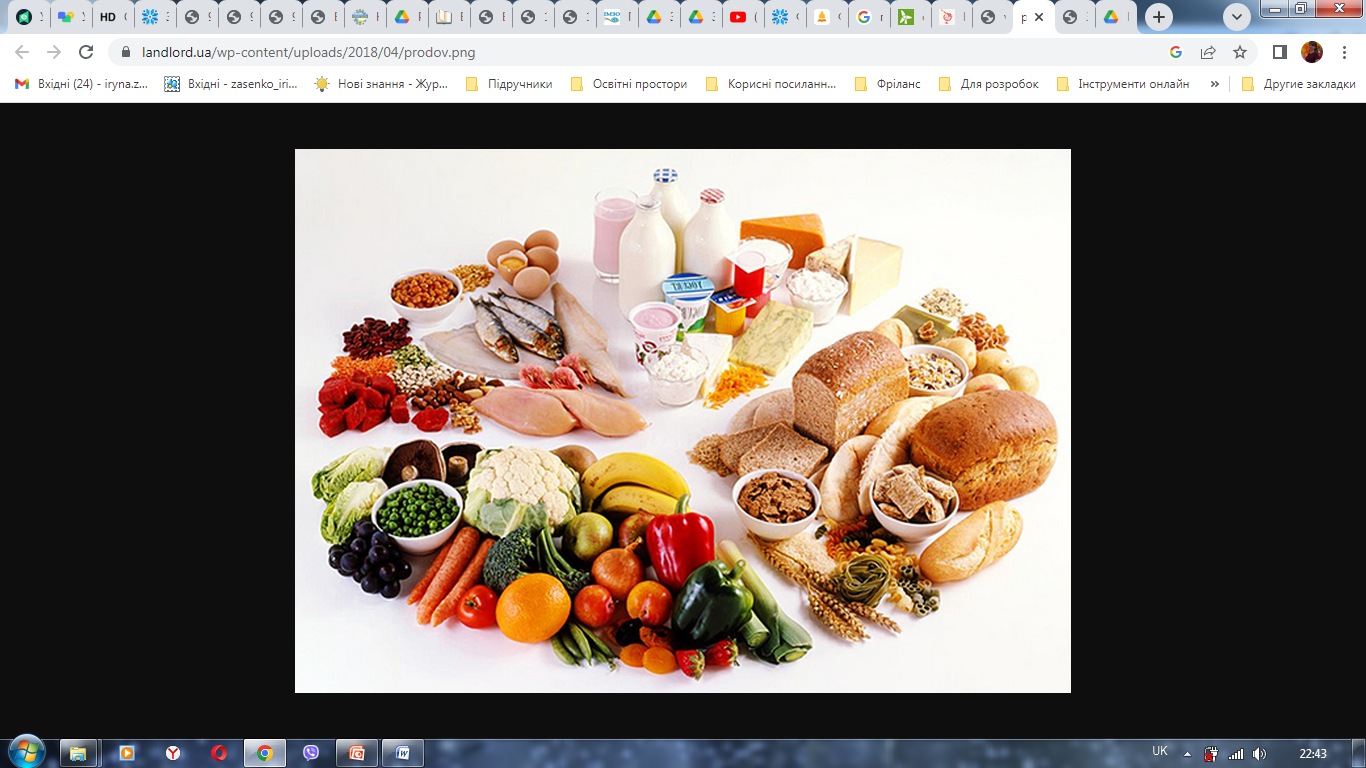 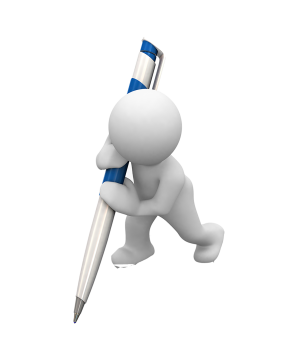 17 цілей сталого розвитку
Забезпечення здорового способу життя і сприяння благополуччю для всіх у будь-якому віці.
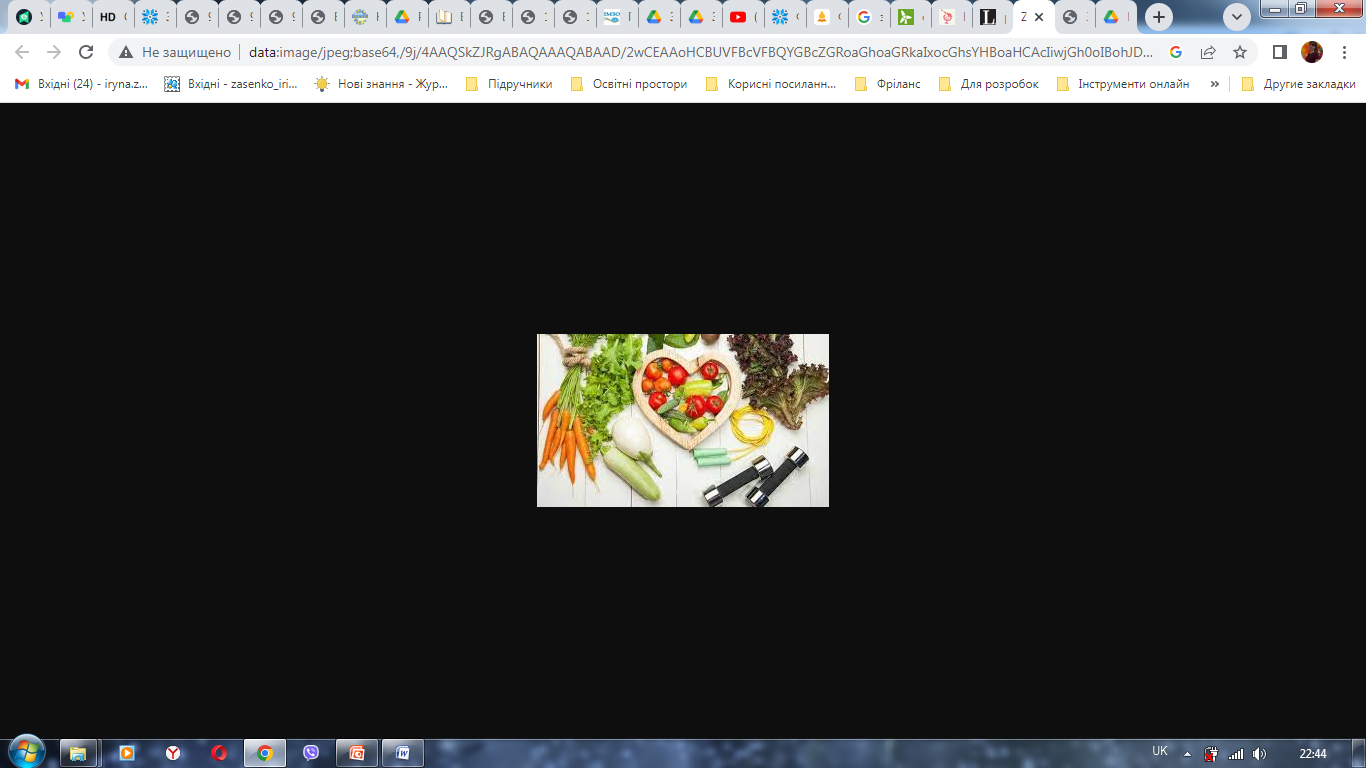 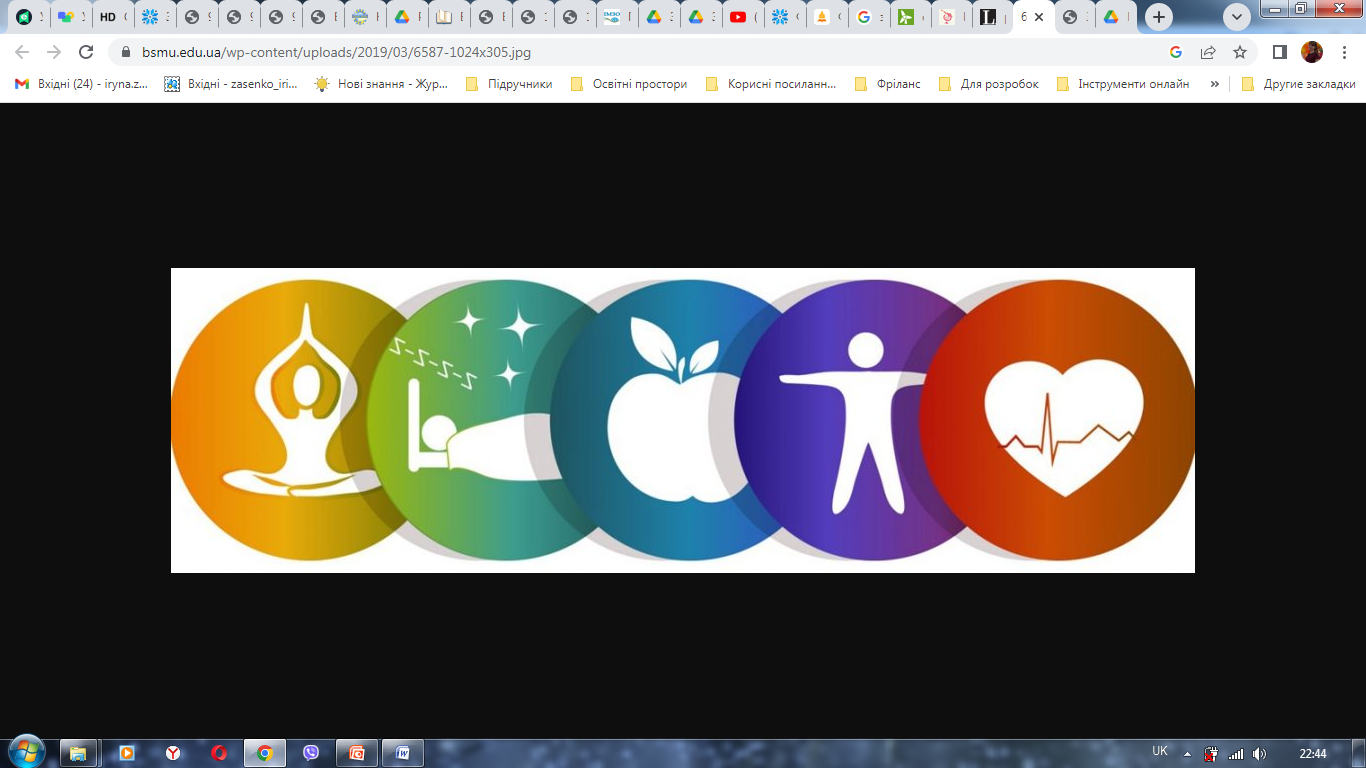 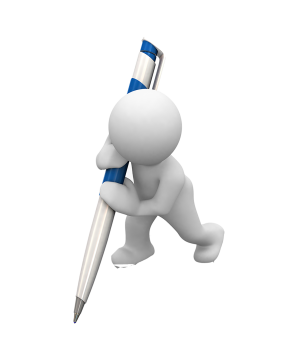 17 цілей сталого розвитку
Забезпечення для всіх доступу до недорогих, надійних, стабільних і сучасних джерел енергії.
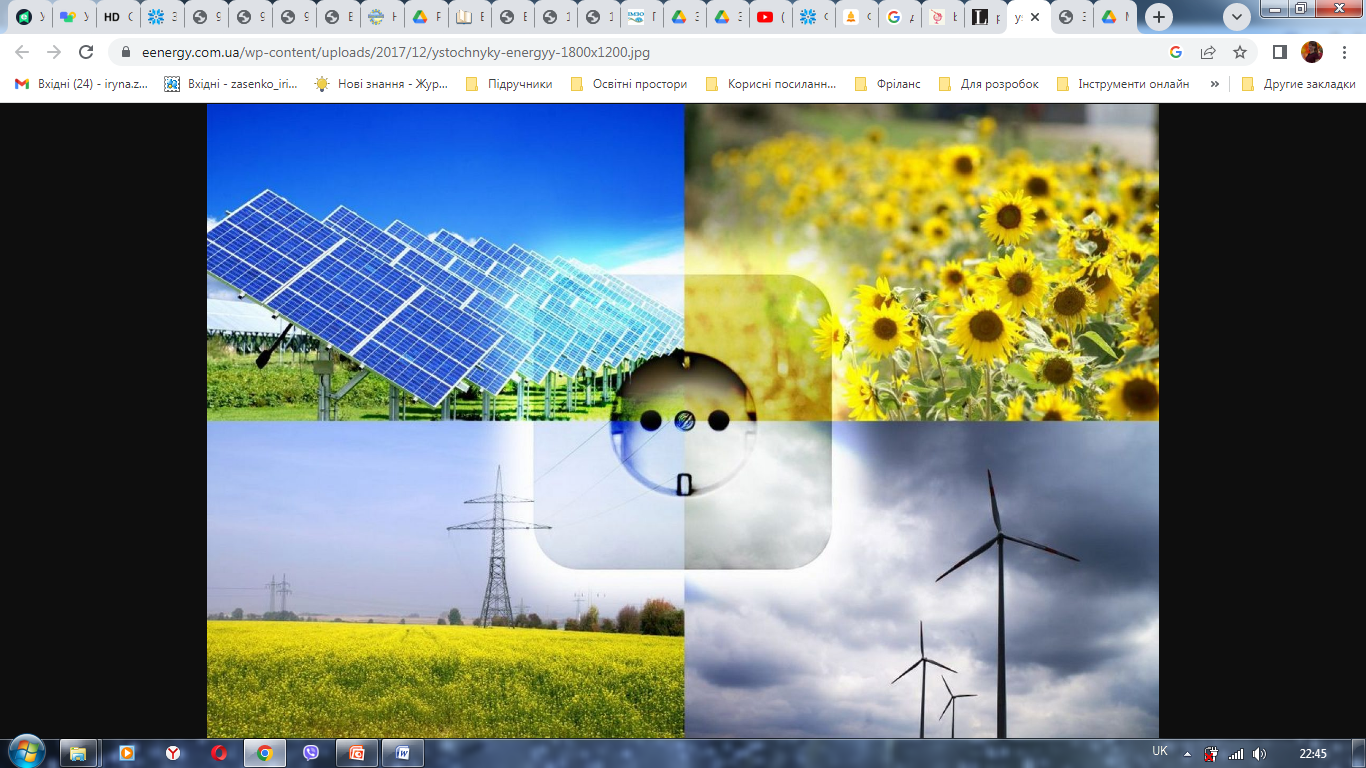 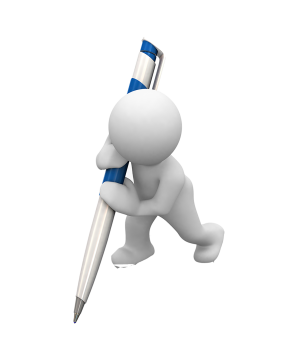 17 цілей сталого розвитку
Забезпечення відкритості, безпеки, життєстійкості й екологічної стабільності міст та інших населених пунктів.
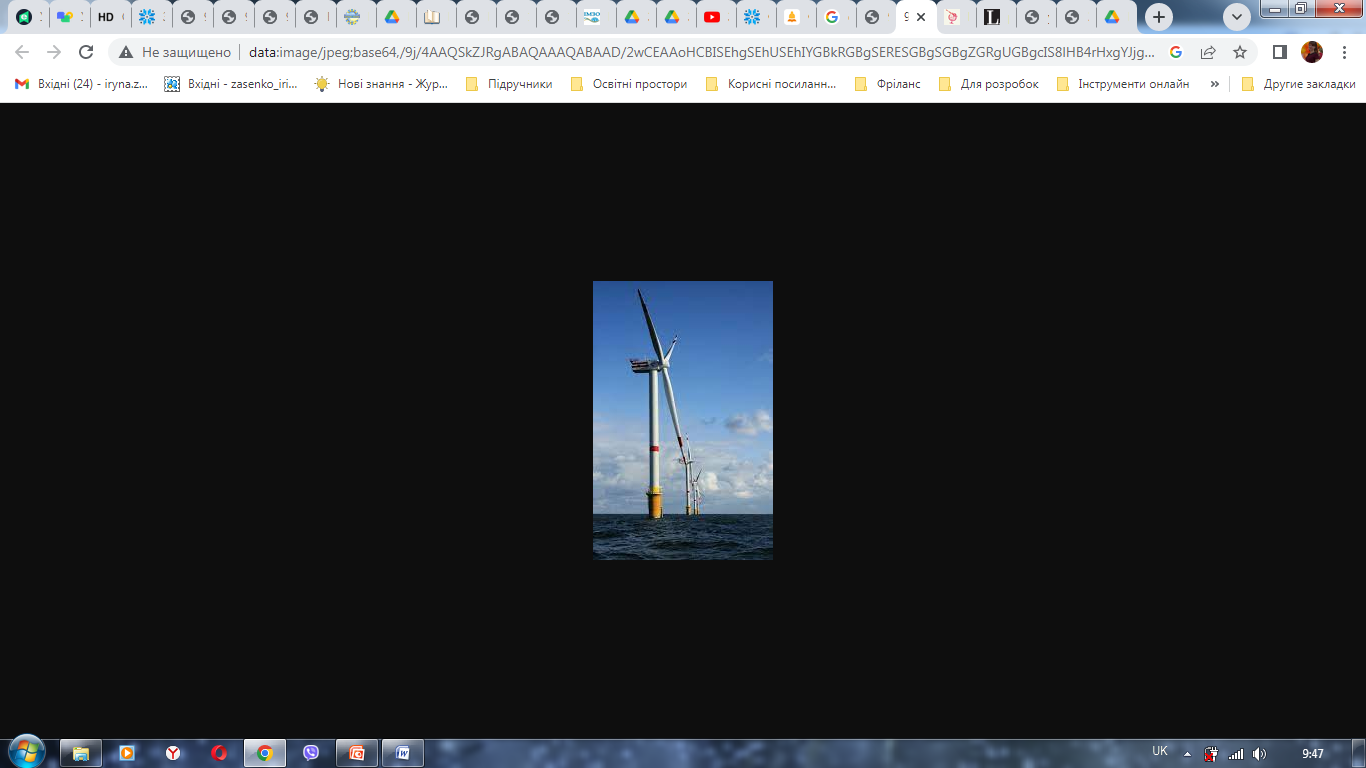 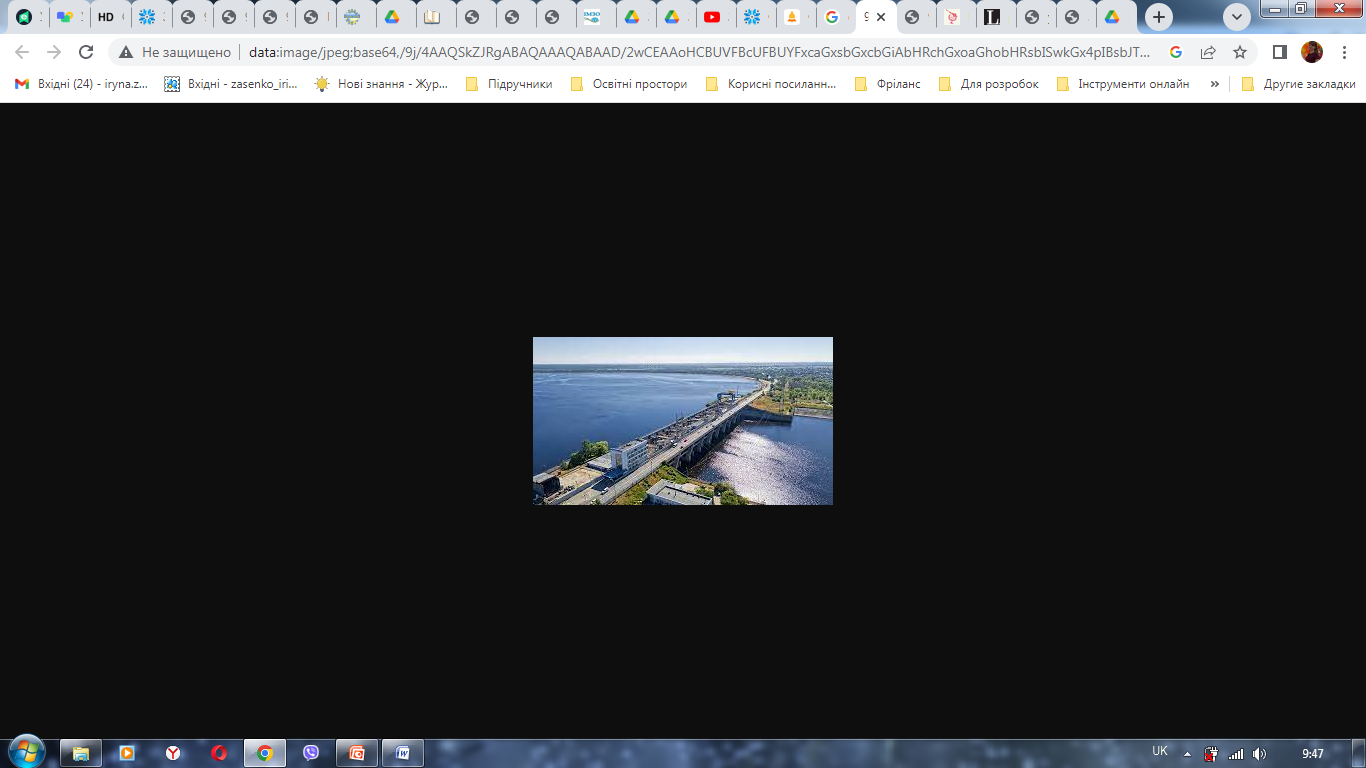 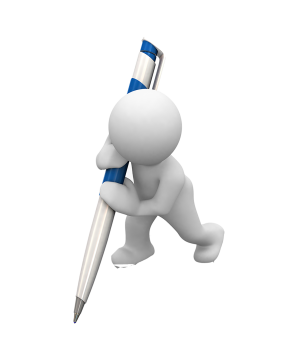 17 цілей сталого розвитку
Забезпечення переходу до раціональних моделей споживання і виробництва.
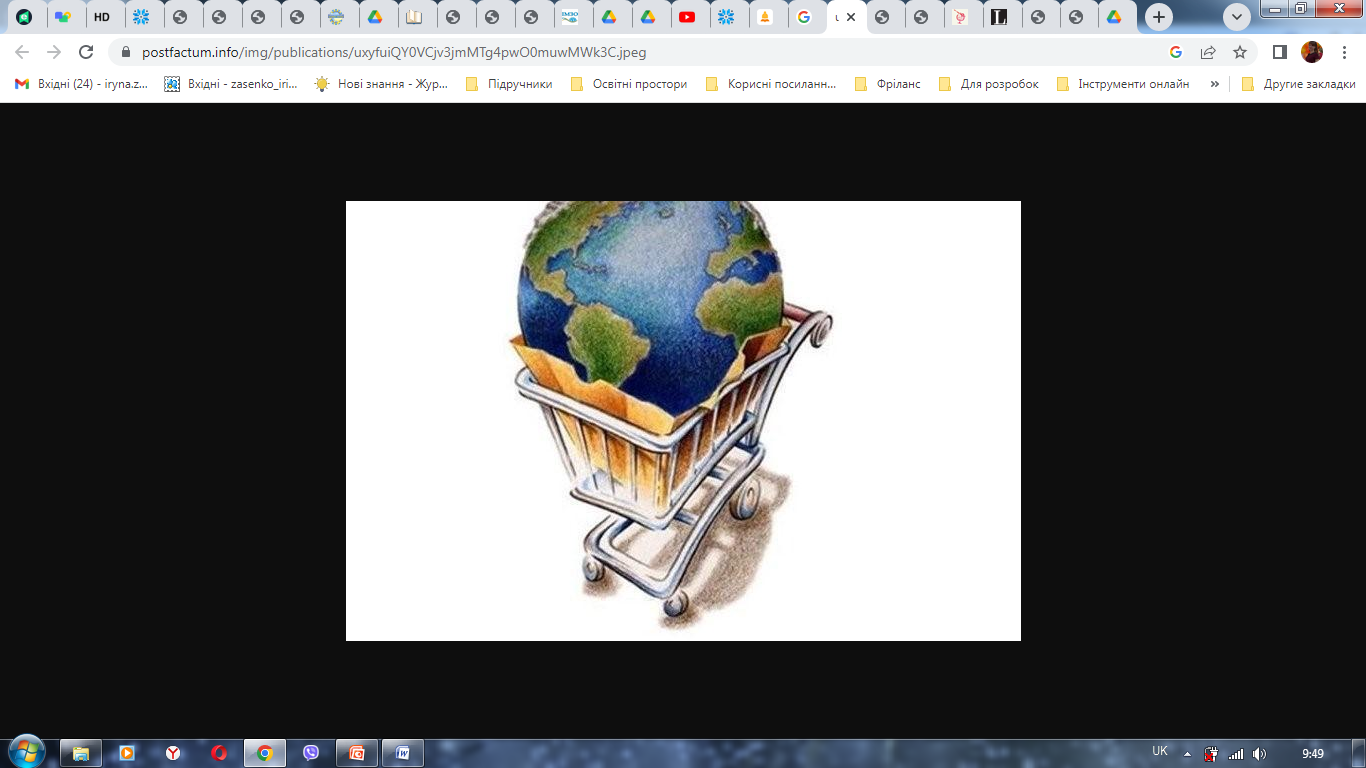 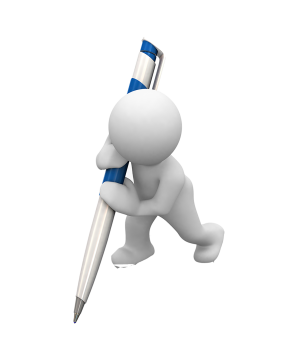 17 цілей сталого розвитку
Вжиття негайних заходів для боротьби зі змінами клімату та його наслідками.
Захист і відновлення екосистем суходолу та сприяння їхньому раціональному використанню, раціональне лісокористування, боротьба з опустелюванням та деградацією земель, припинення процесу втрати біорізноманіття.
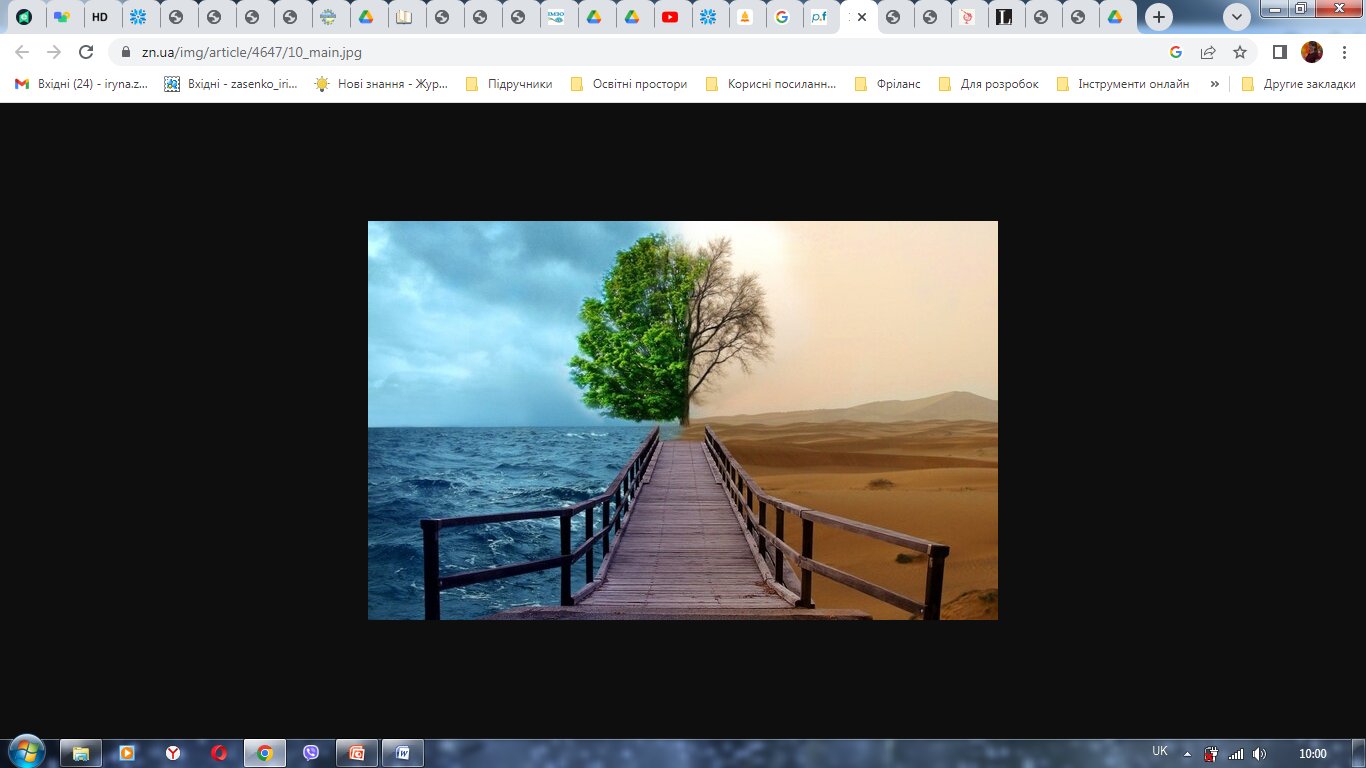 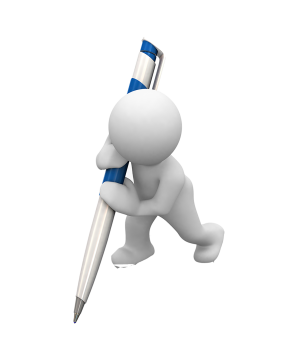 17 цілей сталого розвитку
Зміцнення засобів здійснення та активізації роботи в рамках Глобального партнерства в інтересах сталого розвитку
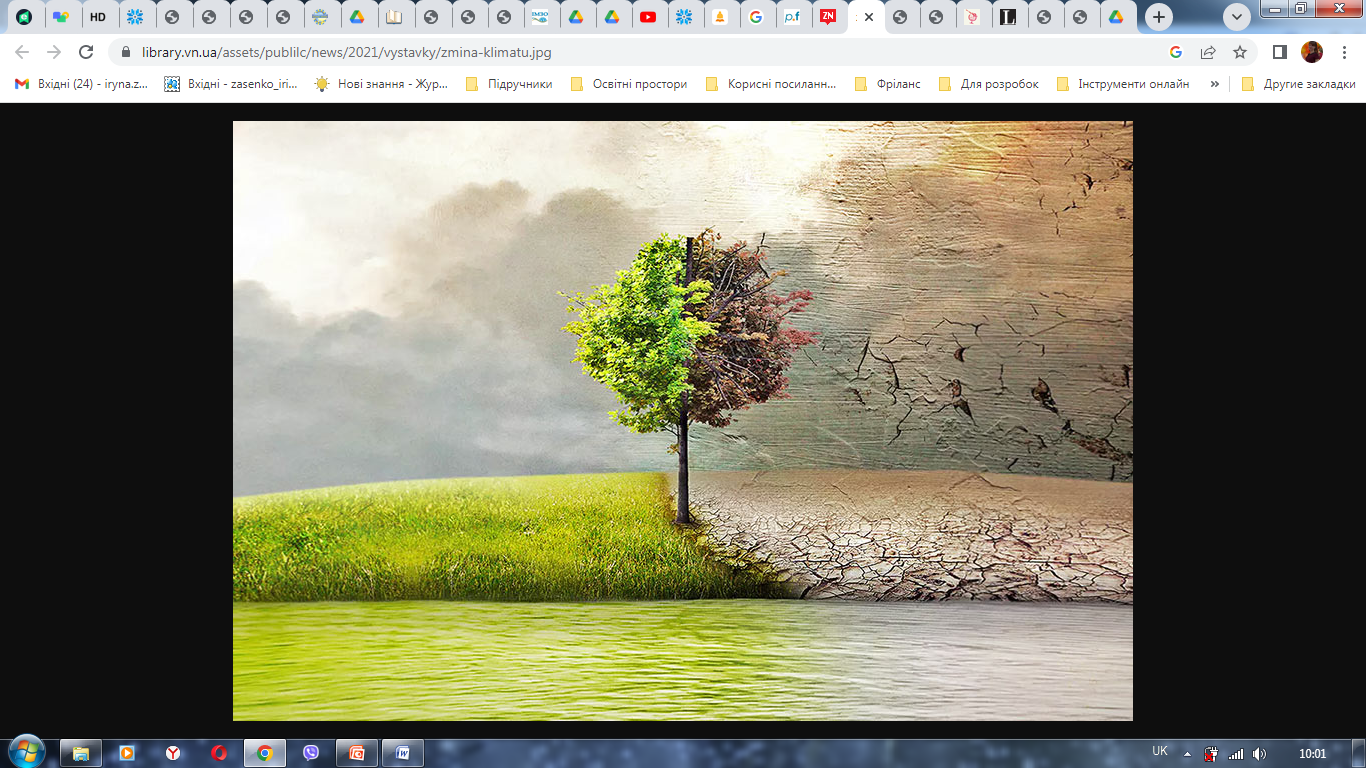 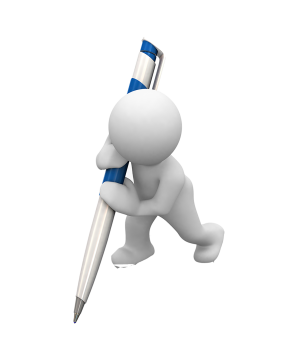 «Що я можу зробити задля сталого розвитку природи та суспільства?»
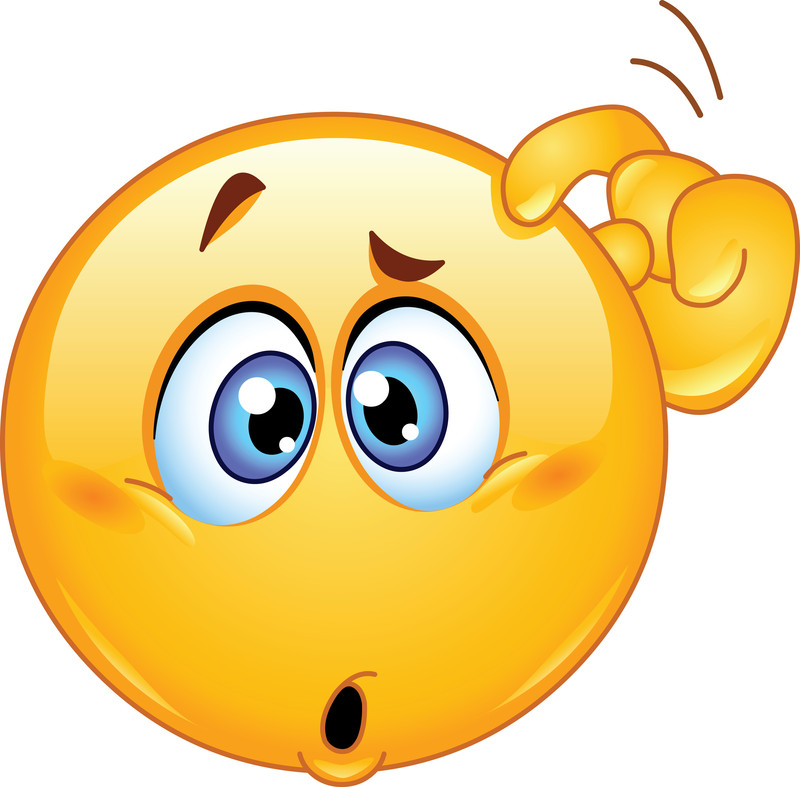 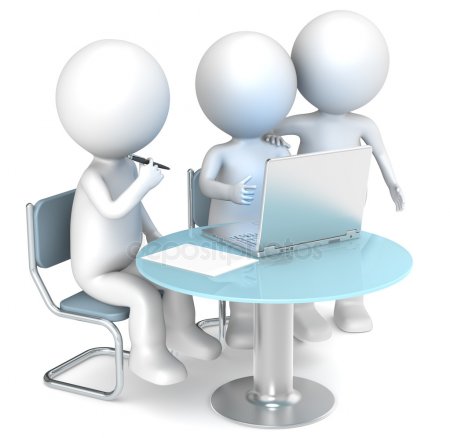 Робота в групах
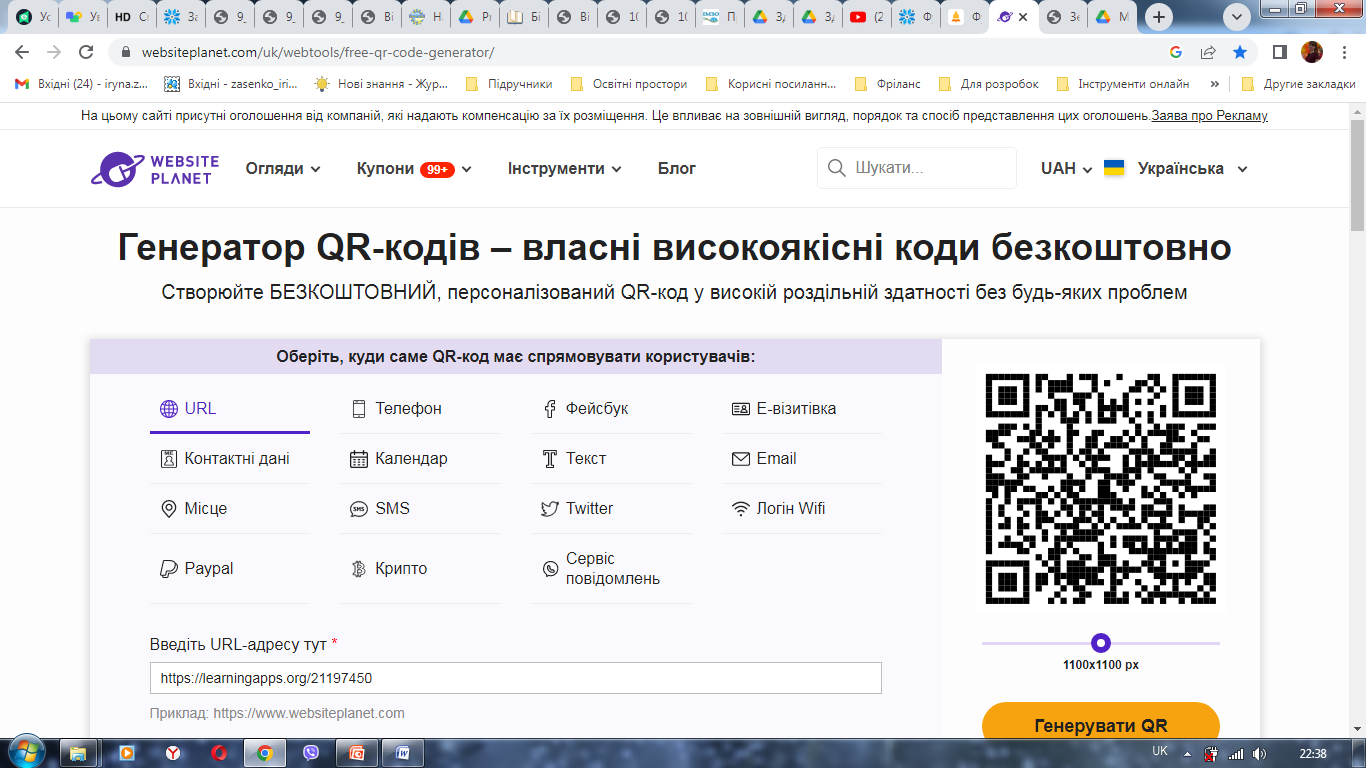 https://learningapps.org/21197450
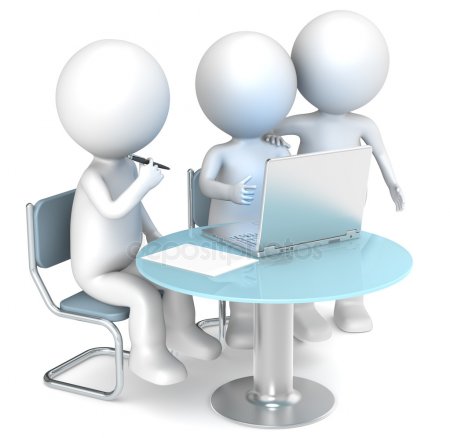 Що нового ви дізналися про біологію на сьогоднішньому уроці?
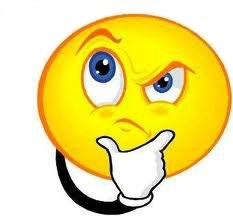 Домашнє завдання:  
опрацювати § 4, 
вивчити конспект.
Підготуватися до с.р.
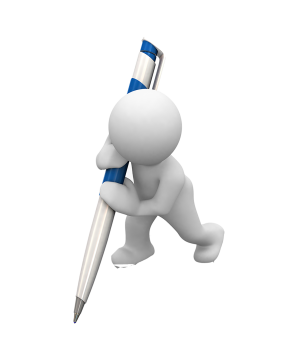 Остапченко Л. І. Біологія і екологія (рівень стандарту): підруч. для 10-го кл. закл. заг. серед. освіти / Л.І. Остапченко, П.Г. Балан,                  Т.А. Коспанець, С.Р. Рушковський. – Київ : Генеза, 2019. – 192 с. : іл.
Соболь В.І. Біологія і екологія : підручник для 10-го класу закл. заг. серед. освіти / В.І. Соболь. – Кам’янець-Подільський : Абетка, 2018. – 272 с. : іл.